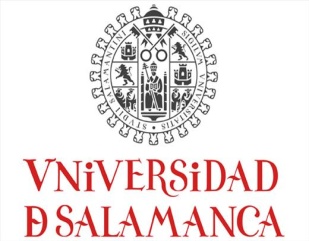 ESTOMATITIS SUBPROTÉSICA EN PACIENTES PORTADORES DE PRÓTESIS REMOVIBLES
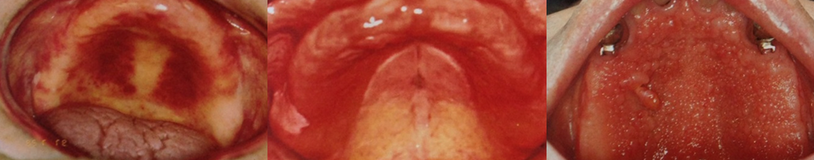 Blanca Sánchez Vázquez
4º de Odontología
ÍNDICE
Introducción
Material y métodos
Objetivos
Resultados
Discusión
Conclusiones
Bibliografía
1. Introducción
Alteración de tipo inflamatoria, que aparece en la mucosa de soporte de pacientes total o parcialmente desdentados, portadores de prótesis removibles mucosoportadas o dentomucosoportadas1
Prevalencia: 25-65% 2,3,4
Localización: maxilar superior > mandíbula 2
Afecta en mayor medida a las mujeres 2
Etiología multifactorial 2, 4,5,6,7,8,9
Factores
irritativos
Factores sistémicos
Factores 
infecciosos
Clasificación (Newton): 2,10,11
	Grado I: Localizada simple
	Grado II: Difusa simple
	Grado III: Granular o hiperplasia granular
2. Material y métodos
Revisión bibliográfica sobre la estomatitis subprotésica

Bases de datos consultadas: Pubmed, Medline,  Scielo,  FreeFullPDF.

Descriptores:  
	denture stomatitis, etiology, treatment, Candida.

Restricciones:  últimos 10 años,  en los idiomas inglés y español.
3. Objetivos
Determinar la frecuencia de la estomatitis subprotésica en pacientes portadores de prótesis removibles.
Determinar la asociación existente entre la estomatitis subprotésica y algunos factores de riesgo como: edad, género, tipo y estado de la prótesis, tiempo y forma de uso de la prótesis, higiene bucal y de la prótesis entre otros.
Conocer las posibles alternativas que existen para tratar la estomatitis subprotésica.
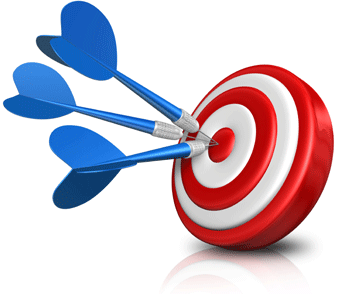 4. Resultados
Etiología: multifactorial (F. irritativos, F. infecciosos, F. sistémicos) 2, 10
Estado de la prótesis: desajustada o en mal estado. 6, 11, 12, 18
5. Discusión
Prevalencia: 25-70% 2, 6, 7, 8, 9, 10
Género: femenino> masculino 1, 2, 3, 4, 5, 6, 7, 9, 10, 11, 12, 13, 14, 16
Silva AM y cols, Noguera GA y cols, Espasandín S y cols: 60años y más 1, 3, 5, 6, 7, 9, 11, 12
Ley L y cols, Sánchez ME y cols, Francisco A y cols, Nápoles IJ y cols:35-60años 1, 3, 5, 6, 7, 9, 11, 12
Navabi M y cols, Fiqueiral MH y cols, Pereira CA y cols, Silva MM y cols: 50-70años 12, 13, 14, 16
Edad:  avanzada
Etiología: multifactorial (F. irritativos, F. infecciosos, 
F. sistémicos) 2, 10
Lazarde L y cols, Sánchez ME y cols, Reyes VO y cols: prótesis removible total 4, 5, 18 
Fiqueiral MH y cols: prótesis removible total y parcial ambas por igual 13
Tipo de prótesis: removible
Localización: maxilar superior (bóveda palatina)> mandíbula (rebordes alveolares) 1, 2, 3, 10, 11
ZONA MEDIA 1, 3, 10
Silva AM y cols, Sánchez ME y cols, Franscisco A y  cols, Noguera GA y cols, Nápoles IJ y cols, Carreira V y cols, Fiqueiral MH: grado II 1, 5, 6, 7, 9, 10, 13 
Ley L y cols, Espasandín S y cols: grado I 3, 11
Grado clínico
Tiempo de uso de la prótesis: 10 años y más 5, 9, 12, 16, 18 


Estado de la prótesis:  con algún fallo o desajustada en + del 50% 6, 7, 12, 18.
70-90% de los pacientes con ES: uso continuo 1, 3, 5, 6, 9, 10, 12, 16 
Reyes VO y cols: 38,26% de los pacientes con ES usaban la prótesis de forma ininterrumpida. 18
Forma de uso
Tabaquismo clínica más agresiva 1, 5, 8, 16
Lazarde L y cols, Navabi N y cols: no tabaquismo como hábito nocivo 4, 12 
Silva AM  y cols,  Barata D y cols: uso continuo de la prótesis,  higiene deficiente >>alimentos calientes y  sustancias irritantes1, 3
Hábitos nocivos
Higiene oral y de la prótesis
Deficiente 1, 3, 8, 12, 13, 16 
Reyes VO y cols:  eficiente 18
La especie Cándida que predomina en las personas que padecían ES es C. albicans seguida de C. glabrata y C. tropicalis 14, 16, 17
También se aislaron S. aureus y S. epidermidis 14
Lazarde L y cols, Fiqueiral MH y cols, Altarawneh y cols: se aisló C. albicans en un70-90% de los sujetos 4, 13, 15
Barata D y cols, Carreira V y cols:  en un 35% 2, 10
Microorganismos aislados
Agentes desinfectantes, rebases, equilibrado oclusal, eliminación mecánica de la placa bacteriana, irradiación por microondas, antifúngicos tópicos (Nistatina), antifúngicos sistémicos (Fluconazol), confección de una prótesis nueva.2, 8, 10,
Fiqueiral MH y cols: tto con Fluconazol, eficaz a corto pero no a largo plazo 13
Silva AM y cols: Nistatina, irradiación por microondas durante 5 min 1 o 3 veces, igual de eficaces para tratar la ES.16
Tratamiento
6. Conclusiones
Casi la mitad de los pacientes portadores de prótesis removibles pueden padecer la ES en algún momento.

Esta afección predomina en mujeres, de edad avanzada, portadoras de prótesis removibles totales en mal estado y de por lo menos 10 años de uso, usadas de forma continua y con una higiene bucal y de la prótesis deficiente.

Existen múltiples alternativas para tratar la ES, pero algunas de ellas solo tienen eficacia a corto y no a largo plazo.
7. Bibliografía
Silva Contreras AM, Cardentey García J, Silva Contreras AM, Crepo Palacios CL, Paredes Suarez MC. Estomatitis subprótesis en pacientes mayores de 15 años pertenecientes al policlínico “Raúl Sánchez”. Rev. Ciencias Médicas. 2012; 16 (5): 14- 24. 
Barata Caballero D, Durán Porto A, Carrillo Baracaldo S. Estomatitis protésica. Aspectos clínicos y tratamiento. Prof. Dent. 2002; 5 (10): 622-7. 
Ley Sifontes L, Silva Martínez Y, Puig Capote E,  de Jesús Nápoles I, Díaz Gómez SM. Comportamiento de la estomatitis subprótesis. AMC [revista en Internet] 2010 [2016-03-18]; 14(1): 0-0. Disponible en: http://scielo.sld.cu/scielo.php?pid=S102502552010000100009&script=sci_arttext 
Lazarde Janet L. ESTOMATITIS SUBPROTÉSICA. Acta Odontol. Venez [revista en Internet] 2001 [2016-03-18]; 39 (3): 0-0. Disponible en: http://www.actaodontologica.com/ediciones/2001/3/estomatitis_subprotesica.asp 
Sánchez Iturriaga ME, Reyes Romagosa DE, Arias R, Rondón Martín EA. Estomatitis subprotésica en pacientes venezolanos portadores de prótesis removibles. MEDISAN. 2013; 17(11):8057-63 
Francisco Local A, González Beriau Y, Sexto Delgado N, Vázquez de León AG. Estomatitis subprótesis en pacientes portadores de prótesis dental superior. Medisur.2009; 7(1): 23-7.
Noguera GA, Fleitas AT. Frecuencia de estomatitis subprotésica en pacientes portadores de dentaduras totales. Revista odontológica de los Andes. 2006; 1: 20-7. 
Ayuso- Montero R, Torrent- Collado J, López- López J. Estomatitis protésica: puesta al día. RCOE. 2004; 9(6): 657-62.
Nápoles González I de J, Díaz Gómez SM, Puig Capote E, Casanova Rivero Y. Prevalencia de la estomatitis subprótesis. AMC. 2009; 13(1): 0-0. 
 Carreira Piloto V, Almagro Urrutia ZE. La estomatitis subprótesis en pacientes desdentados totales. Rev. Cubana Estomatol. 2000; 37(3): 133-9.
Espasandín González S, Martínez Toledo G, Reyes Suarez VO, Díaz Viera R. Estomatitis subprótesis en pacientes con prótesis de más de dos años de uso. Revciemedhab. Disponible en: http://www.medigraphic.com/pdfs/revciemedhab/cmh-2013/cmh132i.pdf. 
Navabi N, Gholamhoseinian A, Baqhaei B, Hashemipour MA. Risk factors associated with denture stomatitis in healthy subjects attending a dental school in southeast iran. Sultan Qaboos Univ Med J. 2013; 13(4): 574-80.
Fiqueiral MH, Fonseca P, Lopes MM, Pinto E, Pereira-Leite T, Sampaio-Maia B. Effect of Denture-Related Stomatitis Fluconazole Treatment on Oral Candida albicans Susceptibility Profile and Genotypic Variability. Open Dent J. 2015; 9: 46-51.
Pereira CA, Toledo BC, Santos CT, Pereira Costa AC, Back-Brito GN, Kaminagakura E, Jorge AO. Opportunistic microoganisms in individuals with lesions of denture stomatitis. 2013; 76(4): 419-24.
Altarawneh S, Bencharit S, Mendoza L, Curran A, Barrow D, Barros S et al. Clinical and histological findings of denture stomatitis as related to intraoral colonization patterns of Candida albicans, salivary flow and dry mouth. J Prosthodont. 2013; 22(1): 13-22.
Silva MM, Mima EG, Colombo AL, Sanitá PV, Jorge JH, Massucato et al. Comparison of denture microwave disinfection and conventional antifungal therapy in the treatment of denture stomatitis: a randomized clinical study. Oral Surg Oral Med Oral Pathol Oral Radiol. 2012; 114(4): 469-79.
Salerno C, Pascale M, Contaldo M, Esposito V, Busciolano M, Milillo L et al. Candida-associated denture stomatitis. Med Oral Patol Oral Cir Bucal. 2011; 16(2): 139-43
Espasandín González S, Reyes Suárez VO, Soler Gil M, Pérez Acosta K. Factores de riesgo asociados a la aparición de la estomatitis subprótesis. Revcmhabana. 2015; 21(1): 0-0.
¡Muchas gracias!
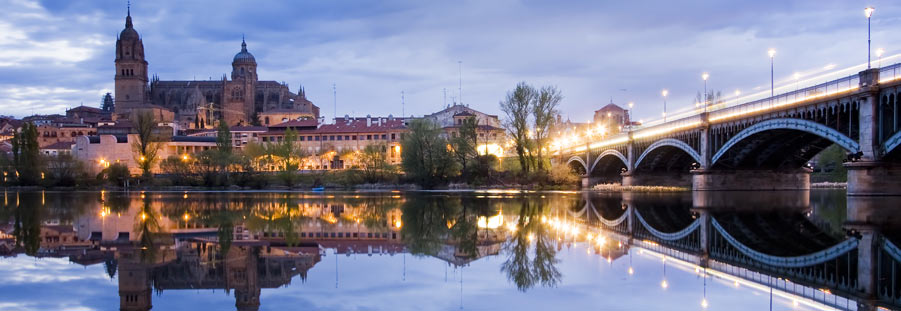